Graphs - II
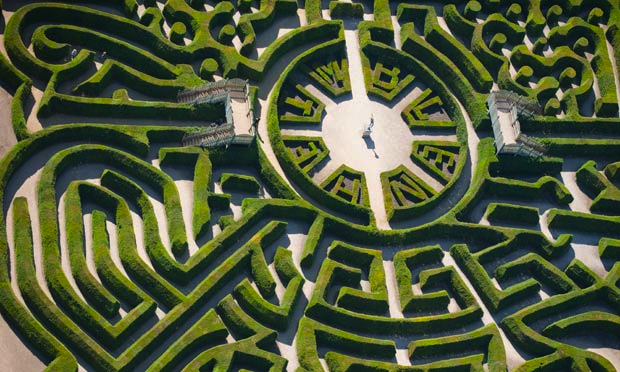 CS 2110, Spring 2016
1
Where did David leave that book?
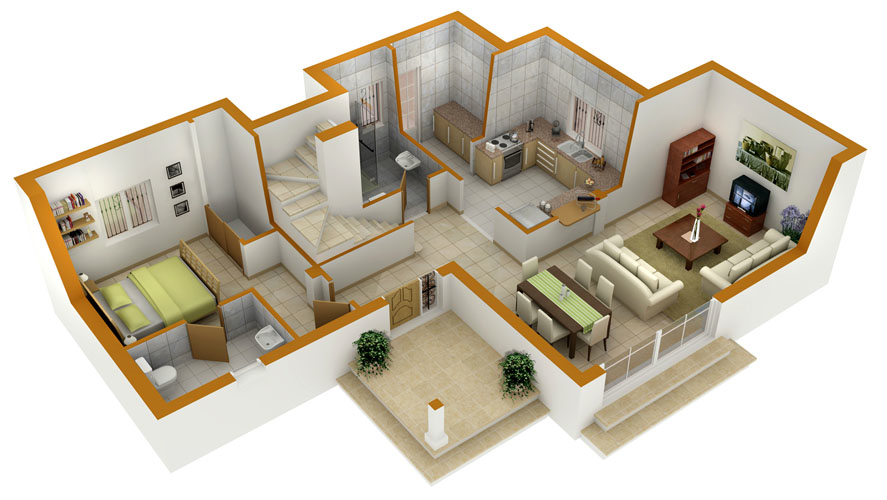 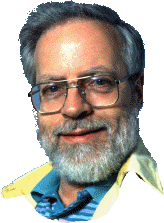 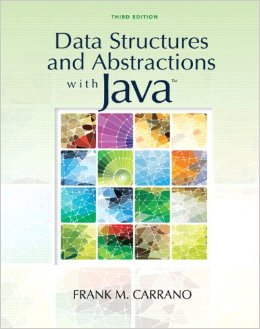 2
http://www.geahvet.com
Where did David leave that book?
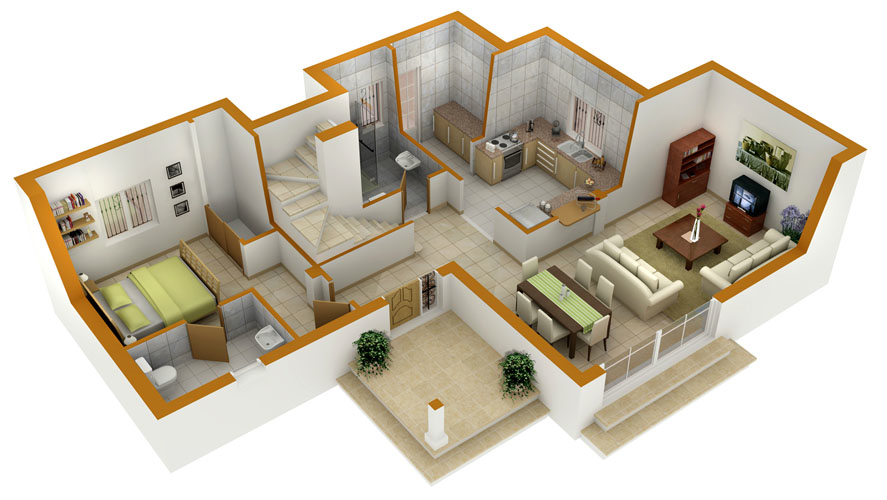 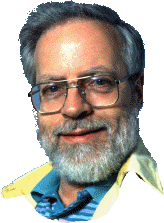 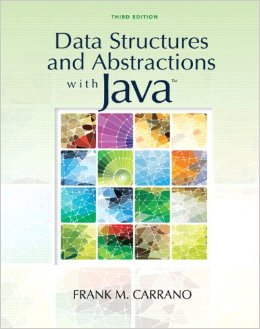 3
http://www.geahvet.com
Where did David leave that book?
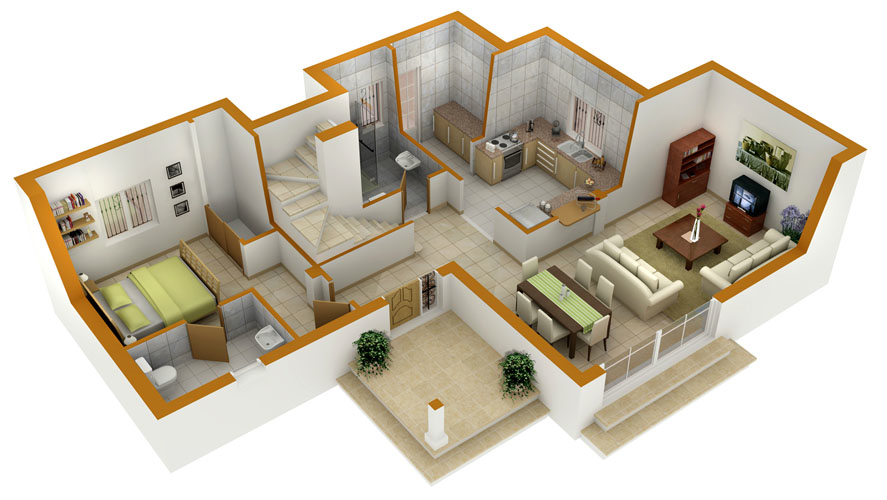 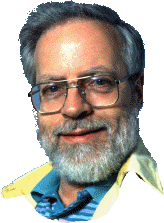 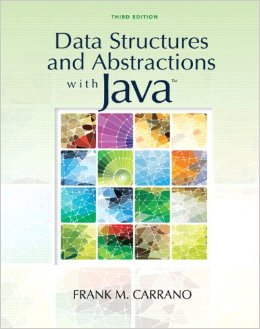 Go as far down a path as possible before backtracking – Depth-First Search
4
http://www.geahvet.com
Graph Algorithms
Search
Depth-first search
Breadth-first search
Shortest paths
Dijkstra's algorithm
Minimum spanning trees
Prim's algorithm
Kruskal's algorithm
5
Reachability
Node v is reachable from node u if there is a path from u to v.
Which nodes are reachable from node 1?
3
2
1
4
0
5
6
6
Reachability
Node v is reachable from node u if there is a path from u to v.
Which nodes are reachable from node 1?
0, 1, 2, 3, 5
3
2
1
4
0
5
6
7
Reachability
Node v is reachable from node u if there is a path from u to v.
Which nodes are reachable from node 4?
3
2
1
4
0
5
6
8
Reachability
Node v is reachable from node u if there is a path from u to v.
Which nodes are reachable from node 4?
3, 4, 5, 6
3
2
1
4
0
5
6
9
Reachability
We need an invariant!
How to determine reachability efficiently?
10
Reachability
Node v is reachable from node u without green nodes if there is a path from u to v without green nodes.
Which nodes are reachable from node 1 without green nodes?
3
2
1
4
0
5
6
11
Reachability
Node v is reachable from node u without green nodes if there is a path from u to v without green nodes.
Which nodes are reachable from node 1 without green nodes?
1
3
2
1
4
0
5
6
12
Reachability
Node v is reachable from node u without green nodes if there is a path from u to v without green nodes.
Which nodes are reachable from node 4 without green nodes?
3
2
1
4
0
5
6
13
Reachability
Node v is reachable from node u without green nodes if there is a path from u to v without green nodes.
Which nodes are reachable from node 4 without green nodes?
None!
3
2
1
4
0
5
Node 4 is green, so all paths from node 4 contain a green node!
6
14
Depth-First Search
Keep pushing the search forward
Mark nodes as “visited” (green) as you go
Backtrack only when you can’t go any further
Which nodes are reachable from node 1?
3
2
1
4
0
5
6
15
Depth-First Search
Keep pushing the search forward
Mark nodes as “visited” (green) as you go
Backtrack only when you can’t go any further




Start at node 1
3
2
1
Which nodes are reachable from node 1?
4
0
5
6
16
Depth-First Search
Keep pushing the search forward
Mark nodes as “visited” (green) as you go
Backtrack only when you can’t go any further




Extend path to some child
3
2
1
Which nodes are reachable from node 1?
4
0
5
6
17
Depth-First Search
Keep pushing the search forward
Mark nodes as “visited” (green) as you go
Backtrack only when you can’t go any further




Extend path to some child
3
2
1
Which nodes are reachable from node 1?
4
0
5
6
18
Depth-First Search
Keep pushing the search forward
Mark nodes as “visited” (green) as you go
Backtrack only when you can’t go any further




No new way to extend path, so backtrack
3
2
1
Which nodes are reachable from node 1?
4
0
5
6
19
Depth-First Search
Keep pushing the search forward
Mark nodes as “visited” (green) as you go
Backtrack only when you can’t go any further




Extend path to a different child
3
2
1
Which nodes are reachable from node 1?
4
0
5
6
20
Depth-First Search
Keep pushing the search forward
Mark nodes as “visited” (green) as you go
Backtrack only when you can’t go any further




Extend path to some child
3
2
1
Which nodes are reachable from node 1?
4
0
5
6
21
Depth-First Search
Keep pushing the search forward
Mark nodes as “visited” (green) as you go
Backtrack only when you can’t go any further




Already visited, so backtrack
3
2
1
Which nodes are reachable from node 1?
4
0
5
6
22
Depth-First Search
Keep pushing the search forward
Mark nodes as “visited” (green) as you go
Backtrack only when you can’t go any further




No new way to extend path, so backtrack
3
2
1
Which nodes are reachable from node 1?
4
0
5
6
23
Depth-First Search
Keep pushing the search forward
Mark nodes as “visited” (green) as you go
Backtrack only when you can’t go any further




No new way to extend path, so backtrack
3
2
1
Which nodes are reachable from node 1?
4
0
5
6
24
Depth-First Search
Keep pushing the search forward
Mark nodes as “visited” (green) as you go
Backtrack only when you can’t go any further




Extend path to a different child
3
2
1
Which nodes are reachable from node 1?
4
0
5
6
25
Depth-First Search
Keep pushing the search forward
Mark nodes as “visited” (green) as you go
Backtrack only when you can’t go any further




Extend path to some child
3
2
1
Which nodes are reachable from node 1?
4
0
5
6
26
Depth-First Search
Keep pushing the search forward
Mark nodes as “visited” (green) as you go
Backtrack only when you can’t go any further




Already visited, so backtrack
3
2
1
Which nodes are reachable from node 1?
4
0
5
6
27
Depth-First Search
Keep pushing the search forward
Mark nodes as “visited” (green) as you go
Backtrack only when you can’t go any further




No new way to extend path, so backtrack
3
2
1
Which nodes are reachable from node 1?
4
0
5
6
28
Depth-First Search
Keep pushing the search forward
Mark nodes as “visited” (green) as you go
Backtrack only when you can’t go any further




Nothing to backtrack, so all done!
3
2
1
Which nodes are reachable from node 1?
4
0
5
6
29
Depth-First Search using Recursion
/** Visit all nodes reachable from u without visited nodes */
void dfs(Node u) {
	if (u.hasBeenVisited()) return;
	
	
}
3
2
Which nodes are reachable from node 4 without green nodes?
None!
1
4
0
5
6
30
Depth-First Search using Recursion
/** Visit all nodes reachable from u without visited nodes */
void dfs(Node u) {
	if (u.hasBeenVisited()) return;
	
	
}
3
2
1
4
0
5
6
31
Depth-First Search using Recursion
/** Visit all nodes reachable from u without visited nodes */
void dfs(Node u) {
	if (u.hasBeenVisited()) return;
	u.visit();
	for (Node v with edge from u to v) dfs(v);
}
3
2
1
4
0
5
6
32
Depth-First Search using Recursion
/** Visit all nodes reachable from u without visited nodes */
void dfs(Node u) {
	if (u.hasBeenVisited()) return;
	u.visit();
	for (Node v with edge from u to v) dfs(v);
}
3
2
1
4
0
5
6
33
Depth-First Search using Recursion
/** Visit all nodes reachable from u without visited nodes */
void dfs(Node u) {
	if (u.hasBeenVisited()) return;
	u.visit();
	for (Node v with edge from u to v) dfs(v);
}
3
2
1
4
0
5
6
34
OO-style Recursive Depth-First Search
class Node {
	final List<Node> targets; // edges go from this to targets
	boolean visited= false; // has this node been visited?
	Node(Node… targets) { this.targets= Arrays.asList(targets); }
	/*Visit all nodes reachable from this without visited nodes*/
	void dfs() {
		if (visited) return;
		visited= true;
		for (Node v : targets) v.dfs();
	}
}
35
Depth-First Search using Iteration
/** Visit all nodes reachable from u without visited nodes */
void dfs(Node u) {
	Collection<Node> work= new Stack<Node>();
	work.add(u);
	// inv: all nodes that have to be visited are
	//         reachable (without visited nodes) from some node in work
	while (                             ) {
		Node u= work.pop();    // Remove first node and put it in u
		if (                                    ) {
			u.visit();
			for (Node v with edge from u to v)
				work.add(v); // Stack adds nodes to front
		}
	}
}
!work.isEmpty()
!u.hasBeenVisited()
36
Breadth-First Search
Mark closest nodes as “visited” (green) first
Then push search out further
3
2
1
Which nodes are reachable from node 1?
4
0
5
6
37
Breadth-First Search
Mark closest nodes as “visited” (green) first
Then push search out further





Visit nodes distance 0 from node 1
3
2
1
Which nodes are reachable from node 1?
4
0
5
6
38
Breadth-First Search
Mark closest nodes as “visited” (green) first
Then push search out further





Visit nodes distance 1 from node 1
3
2
1
Which nodes are reachable from node 1?
4
0
5
6
39
Breadth-First Search
Mark closest nodes as “visited” (green) first
Then push search out further





Visit nodes distance 2 from node 1
3
2
1
Which nodes are reachable from node 1?
4
0
5
6
40
Breadth-First Search
Mark closest nodes as “visited” (green) first
Then push search out further





No nodes at distance 3, so all done!
3
2
1
Which nodes are reachable from node 1?
4
0
5
6
41
Depth-First Search using Iteration
/** Visit all nodes reachable from u without visited nodes */
void dfs(Node u) {
	Collection<Node> work= new Stack<Node>();
	work.add(u);
	// inv: all nodes that have to be visited are
	//         reachable (without visited nodes) from some node in work
	while (!work.isEmpty()) {
		Node u= work.pop();    // Remove first node and put it in u
		if (!u.hasBeenVisited()) {
			u.visit();
			for (Node v with edge from u to v)
				work.add(v); // Stack adds nodes to front
		}
	}
}
42
Breadth-First Search using Iteration
/** Visit all nodes reachable from u without visited nodes */
void bfs(Node u) {
	Collection<Node> work= new Queue<Node>();
	work.add(u);
	// inv: all nodes that have to be visited are
	//         reachable (without visited nodes) from some node in work
	while (!work.isEmpty()) {
		Node u= work.pop();    // Remove first node and put it in u
		if (!u.hasBeenVisited()) {
			u.visit();
			for (Node v with edge from u to v)
				work.add(v); // Queue adds nodes to back
		}
	}
}
43